Hier steht der Titel der Präsentation
VollversammlungPolitik & Recht, Politik & Wirtschaft, Wirtschaft & Recht
24. Mai 2022, 18 Uhr –Zoom
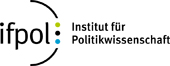 1
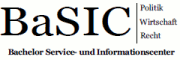 Themen
Vorstellung der Fachberater*innen
Prüfungsamt
Vorstellung der Fachschaften
Aktuelle Entwicklungen
Praktikum
Hilfsangebote der Universität
Fragen?


Bachelorarbeit
Wirtschaftswissenschaften
Rechtswissenschaften
Politikwissenschaften
Zukunftsperspektiven
Offener Austausch
2
Vollversammlung
24. Mai 2022
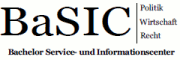 Vorstellung der Fachberater*innen
Allgemeine Studienangelegenheiten, Politikwissenschaft, Studium Fundamentale 
Julia Henn, M.A.





SIC, Scharnhorststraße 103-109, Raum 610 Telefon-Sprechstunde: mittwochs, 16:00 - 17:00 Uhr Telefon: 0251 83 25105 info.basic@uni-muenster.de
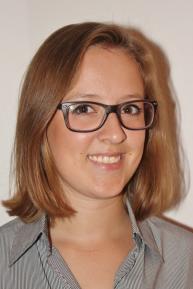 3
Vollversammlung
24. Mai 2022
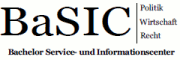 Vorstellung der Fachberater*innen
Wirtschaftswissenschaften
Helena Helfer, M.Sc.

Centrum für Interdisziplinäre Wirtschaftsforschung (CIW)Scharnhorststraße 100; Raum 111
Sprechstunde (telefonisch oder per Zoom): Dienstag 10.30 – 12.00 Uhr und Mittwoch 14.00 – 15.00 UhrTelefon: 0251-83-25107 ciw.studienberatung@wiwi.uni-muenster.de
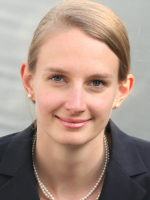 4
Vollversammlung
24. Mai 2022
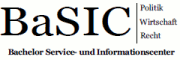 Vorstellung der Fachberater*innen
Rechtswissenschaften
                                                     Joana Kleyboldt, B.A. und Marisa Schönewolf, B.A.



Studieninformationszentrum Rechtswissenschaftliche Fakultät Universitätsstraße 14-16; Raum J 0007Sprechstunde:  dienstags 9:30 - 11:30 Uhr und freitags 09:00 - 11:00 UhrTelefon: 0251-83-21105bachelor.jura@uni-muenster.de
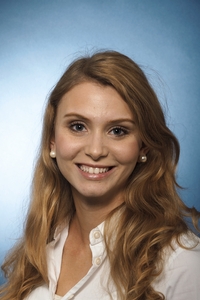 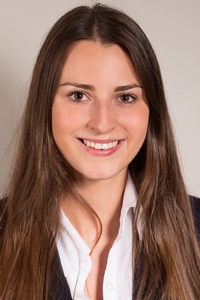 5
Vollversammlung
24. Mai 2022
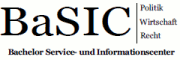 Prüfungsamt
Prüfungsamt Wirtschaftswissenschaften
Telefon: 0251-83 37915Corrensstraße 148 149 Münster

Telefonische Sprechstunde: montags-donnerstags, 11:00 - 12:00 Uhr und 13:30 - 15 Uhr, freitags 10:00 – 12:00 Uhr
pam.wiporecht@wiwi.uni-muenster.de
6
Vollversammlung
24. Mai 2022
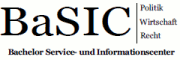 Vorstellung der Fachschaften
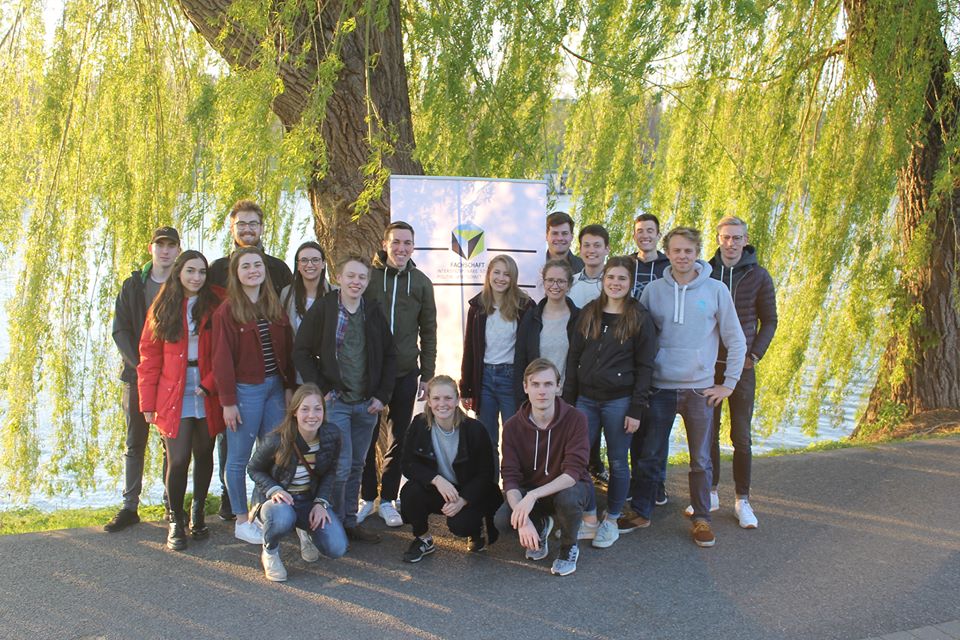 Fachschaft interdisziplinäre Studien: Wirtschaft, Politik und Rechtzuständig für Politik & Wirtschaft, Wirtschaft & Recht 
fswipo@uni-muenster.de
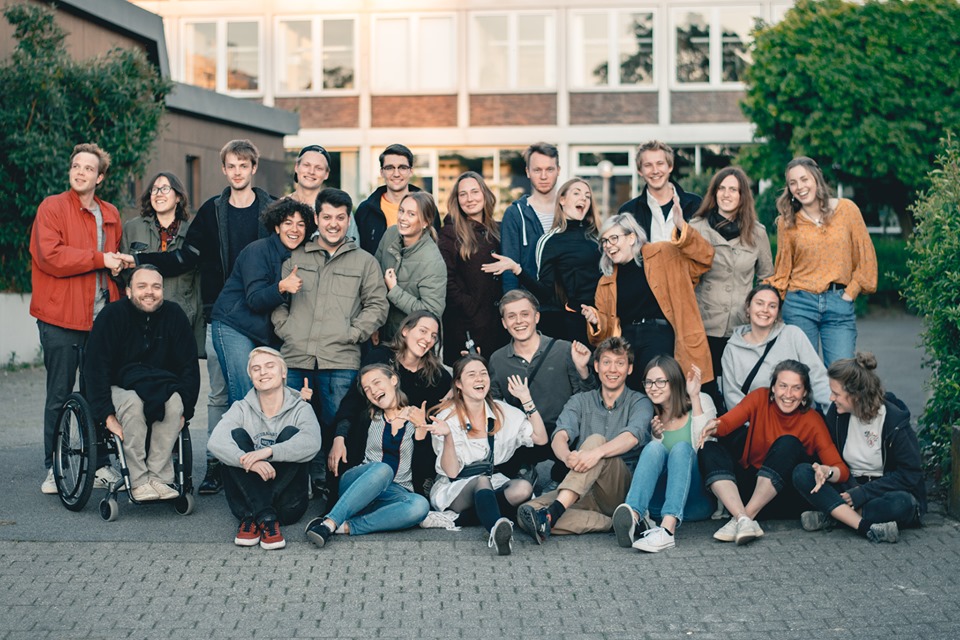 Fachschaft Politikwissenschaft
zuständig für Politik & Recht fs-politik@listserv.uni-muenster.de
7
Vollversammlung
24. Mai 2022
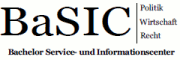 Aktuelle Entwicklungen
Änderung der Prüfungsordnung (7. Änderungsordnung)
Zur Umstrukturierung des Fachs Makroökonomie: Bei inhaltlichen Fragen sehr gerne Beratungsmöglichkeiten wahrnehmen, Empfehlung Mathe Vorkurse für Wiwis: https://www.uni-muenster.de/FB10/vorkurs-mathe/#termine. 
Jura Special am 13.06.: Anmeldung über shk.basic@uni-muenster.
8
Vollversammlung
24. Mai 2022
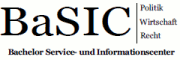 Hilfsangebote der Universität
Insbesondere während der Corona-Pandemie können Studierende auf finanzielle, rechtliche oder gesundheitliche Hürden stoßen. Um diese erfolgreiche bewältigen zu können, bietet die WWU ein breites Angebot an Hilfs- und Unterstützungsmöglichkeiten an. Beispiele hierfür sind:
Hilfestellung Arbeiterkinder (Unterstützung Studierender, die wegen ihrer sozialen Herkunft Bildungsbenachteiligungen ausgesetzt sind) 
Psychologische Beratung der Zentralen Studienberatung (kostenlose psychologische Beratung)
und viele mehr … 
Nähere Informationen und einen Überblick über alle Angebote finden Sie auf der BaSIC-Homepage
9
Vollversammlung
24. Mai 2022
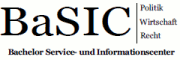 Praktikum
8 Wochen Praktikum insgesamt 
Zeitraum kann in mehrere Einheiten geteilt werden
Empfehlung: zwei verschiedene Praktikumsinstitutionen
Berufsausbildung in entsprechendem Bereich: Anrechnung als achtwöchiges Praktikum
Keine QISPOS-Anmeldung notwendig, Bericht wird beim Prüfungsamt für Wirtschaftswissenschaften eingereicht
Praktikumsbescheinigung über Pflichtpraktikum: Beantragung auf Website
Praktikumsbericht: neuen Leitfaden und wissenschaftliches Arbeiten beachten!  
Bitte beachten Sie die aktuellen Ausnahmeregelungen gemäß der Corona-Verordnung!
10
Vollversammlung
24. Mai 2022
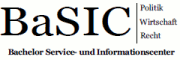 Fragen
Bei Anregungen und Kritik gerne direkt oder über die Fachschaft Kontakt aufnehmen!
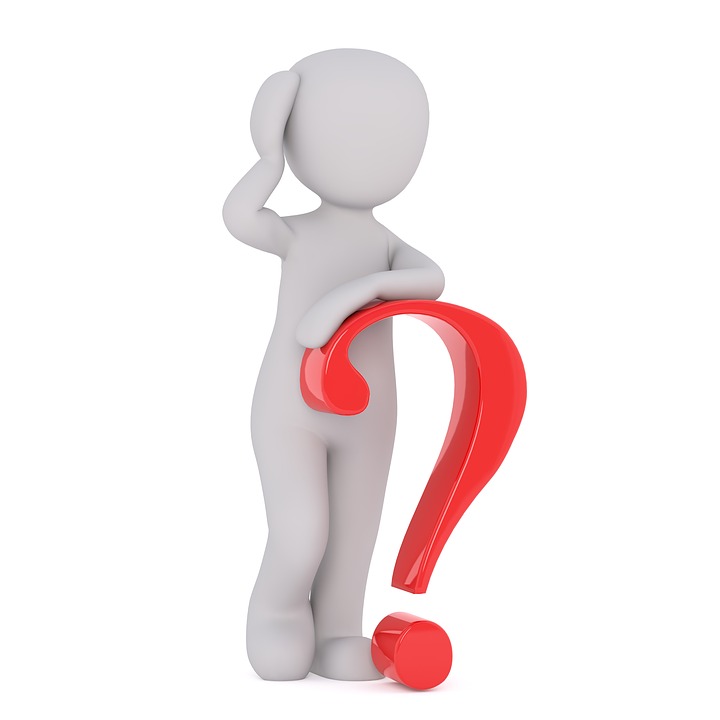 11
Vollversammlung
24. Mai 2022
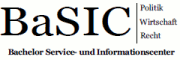 Bachelorarbeit
12
Vollversammlung
24. Mai 2022
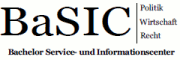 Bachelorarbeit
13
Vollversammlung
24. Mai 2022
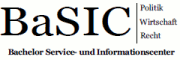 Bachelorarbeit
14
Vollversammlung
24. Mai 2022
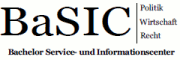 Bachelorarbeit
15
Vollversammlung
24. Mai 2022
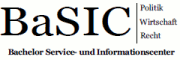 Bachelorarbeit
16
Vollversammlung
24. Mai 2022
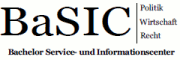 Bachelorarbeit
17
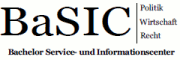 Bachelorarbeit
18
Vollversammlung
24. Mai 2022
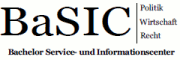 Zukunftsperspektiven
Mögliche Einsatzbereiche 
Öffentliche Verwaltung (Kommunen, Länder, Bund, EU-Ebene) 
Interessen- und Lobbygruppen, Gewerkschaften, Verbände
Agenturen für Öffentlichkeitsarbeit 
Unternehmen und Unternehmensberatung
Markt-, Organisations- und Personalentwicklung 
Medien
kulturelle Institutionen
Forschung
	Praktikumseinrichtungen
19
Vollversammlung
24. Mai 2022
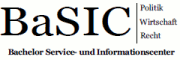 Zukunftsperspektiven
Fortführung des Studiums
Politik, Rechts- oder Wirtschaftswissenschaftlicher Master 
meist kein BWL-Master möglich, da wirtschaftswissenschaftliche Anteile volkswirtschaftlich ausgerichtet (!) 
Übergang zu Rechtswissenschaften
für weitere Informationen Studienberatungen der jeweiligen Universitäten kontaktieren
mögliche Master an der WWU: Volkswirtschaftslehre, Politikwissenschaft, Humangeographie
Weiteres grundlegendes Studium (BA): Zweitstudium 	Studienberatung
20
Vollversammlung
24. Mai 2022
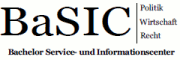 Zukunftsperspektiven
Wechsel zu Jura
 Studierende der Studiengänge „Politik & Recht“ und „Wirtschaft & Recht“ können an der WWU nach Abschluss in das 5. Fachsemester Rechtswissenschaften mit dem Abschluss 1. Staatsexamen wechseln. 
Alle Wichtigen Informationen finden Sie auf unserer Homepage unter https://www.wiwi.uni-muenster.de/basic/nach-dem-studium/wechsel-zu-jura
21
Vollversammlung
24. Mai 2022
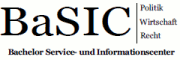 Fragen
Bei Anregungen und Kritik gerne direkt oder über die Fachschaft Kontakt aufnehmen!
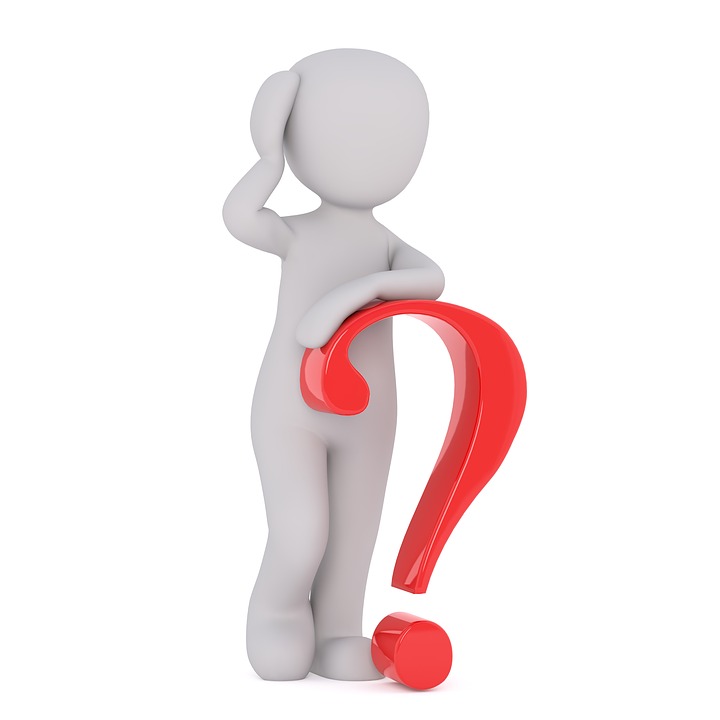 22
Vollversammlung
24. Mai 2022